Telemedicine in Orthopaedics
John North
Ben Rowney
Alison McGill
            
November 2011
Declaration
No conflict of interest to declare
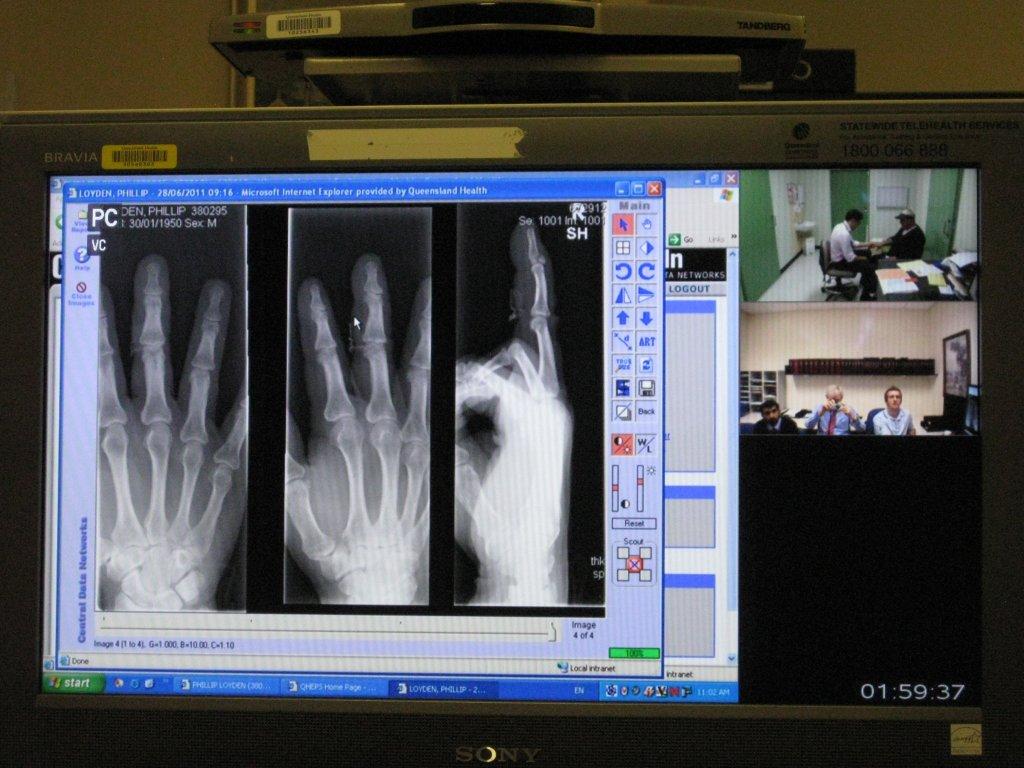 Small Beginnings?
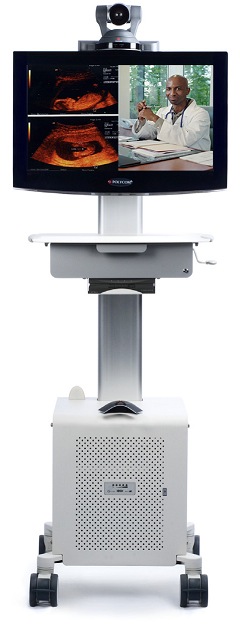 (Telehealth http://www.health.qld.gov.au/qhcss/telehealth/clinicians/default.asp)
[Speaker Notes: Tele-health delivery could be as simple as two health professionals discussing a case over the telephone, or as sophisticated as using videoconferencing between providers at facilities in two countries.

Telehealth is enabling specialist staff to convey specific medical knowledge and clinical expertise to staff and patients that do not traditionally have access to it.]
‘SWOT’
Strengths
‘SWOT’
Strengths

Weaknesses
‘SWOT’
Strengths

Weaknesses

Opportunities
‘SWOT’
Strengths

Weaknesses

Opportunities

Threats
Opportunities
Cost Benefits
Opportunities
Cost Benefits

Alison McGill ‘Cost Benefit Analysis’

PAH / Mt Isa   Fracture Clinic
Opportunities
Patient Benefits
Opportunities
Patient Benefits

Consultant Advice
Opportunities
Patient Benefits

Consultant Advice

Paediatric Advice
Opportunities
Patient Benefits

Consultant Advice

Paediatric Advice

Transfer  Avoidance
Opportunities
Patient Benefits

Consultant Advice

Paediatric Advice

Transfer  Avoidance

Family sanity preserved
Opportunities
Administration Benefits
Opportunities
Administration Benefits
Fewer complaints
Opportunities
Administration Benefits
Fewer complaints

Better service
Opportunities
Administration Benefits
Fewer complaints

Better service

Faster service
Opportunities
Administration Benefits
Fewer complaints

Better service

Faster service

Earlier Return to Work
Opportunities
Administration Benefits
Fewer complaints

Better service

Faster service

Earlier Return to Work
Opportunities
Treatment 	Triage

Follow up 	Support
BUT…………
Threats
Threats
Consultant funding
Threats
Consultant funding

Radiographic funding
Threats
Consultant funding

Radiographic funding

PACS funding
Threats
Consultant funding

Radiographic funding

PACS funding

Admin funding
Threats
PACS access?
PACS
PACS access?

Firewalls
PACS
PACS access?

Firewalls

QH contracts with private suppliers
PACS
PACS access

Firewalls

QH contracts with private suppliers

PACS Access  ‘LIMITED’
Fracture Clinic
Patient
Fracture Clinic
Patient

Medical Officer
Fracture Clinic
Patient

Medical Officer

Radiographer
Fracture Clinic
Patient

Medical Officer

Radiographer

Plaster Technician
Tele-health
Tele-health equipment

PACS Access from PAH
Tele-health equipment		YES

PACS Access from PAH
Tele-health equipment		YES

PACS Access from PAH		NO
Only the Start
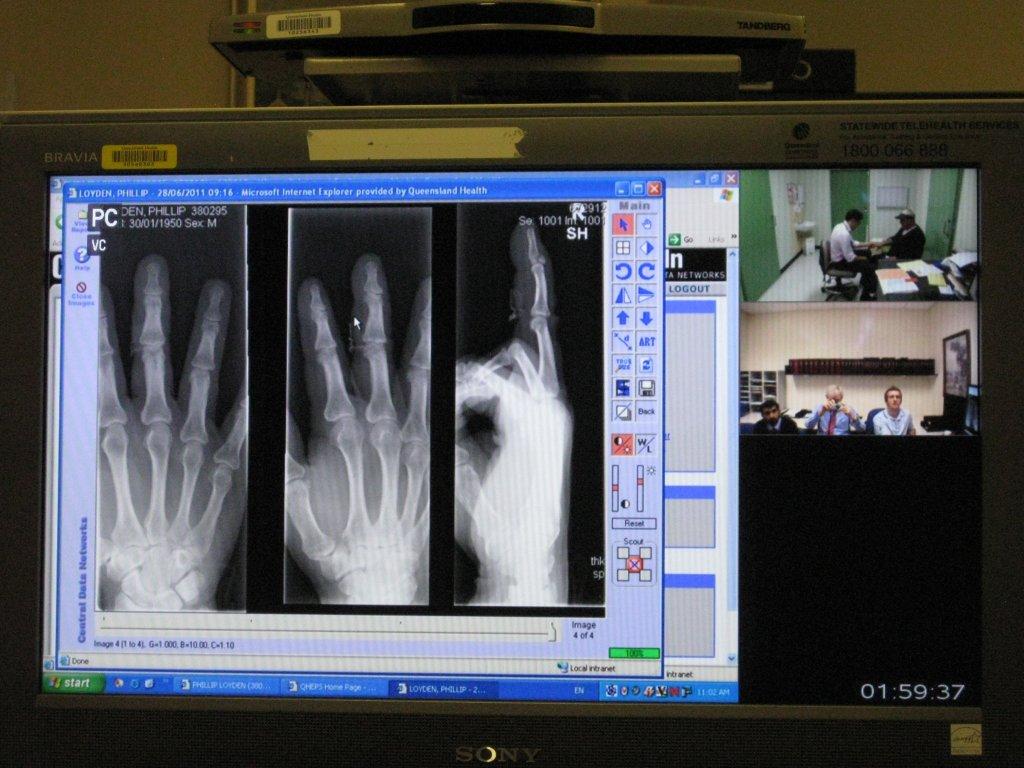 Small Beginnings?
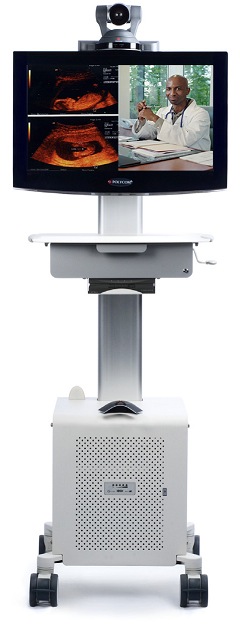 (Telehealth http://www.health.qld.gov.au/qhcss/telehealth/clinicians/default.asp)
[Speaker Notes: Tele-health delivery could be as simple as two health professionals discussing a case over the telephone, or as sophisticated as using videoconferencing between providers at facilities in two countries.

Telehealth is enabling specialist staff to convey specific medical knowledge and clinical expertise to staff and patients that do not traditionally have access to it.]
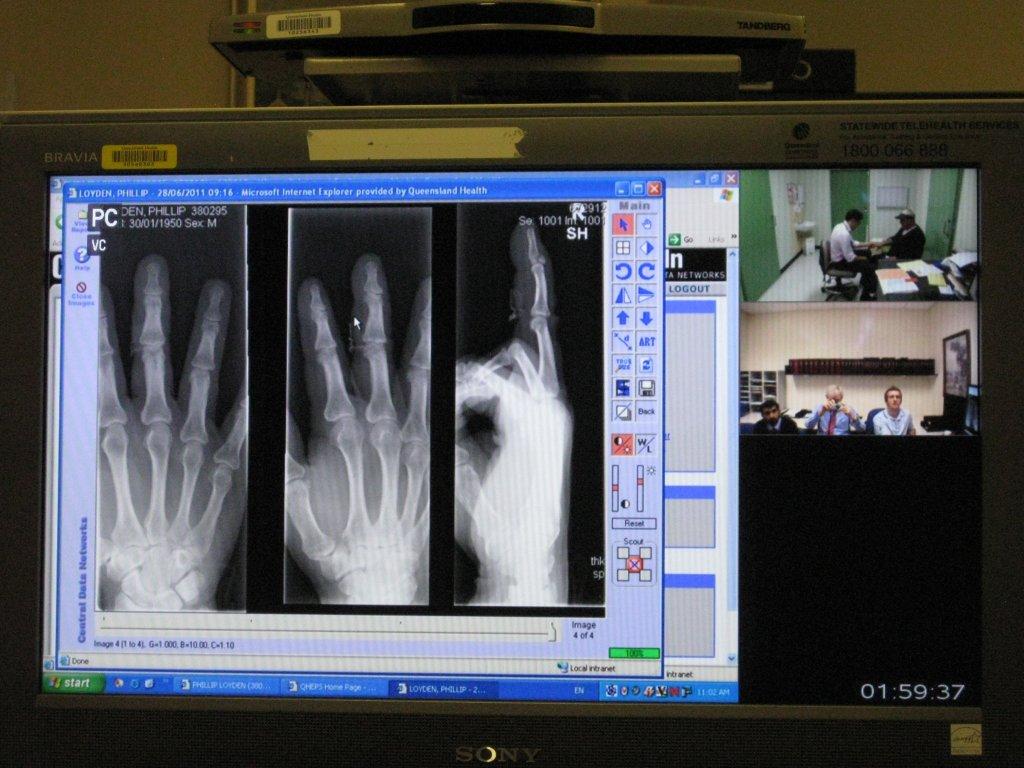 ……Great Start
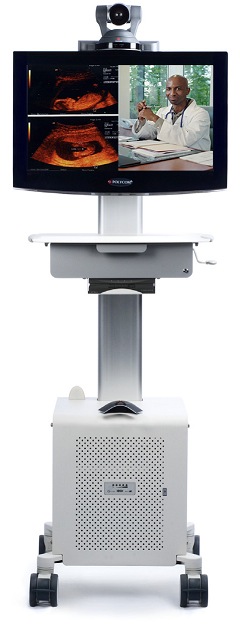 (Telehealth http://www.health.qld.gov.au/qhcss/telehealth/clinicians/default.asp)
[Speaker Notes: Tele-health delivery could be as simple as two health professionals discussing a case over the telephone, or as sophisticated as using videoconferencing between providers at facilities in two countries.

Telehealth is enabling specialist staff to convey specific medical knowledge and clinical expertise to staff and patients that do not traditionally have access to it.]
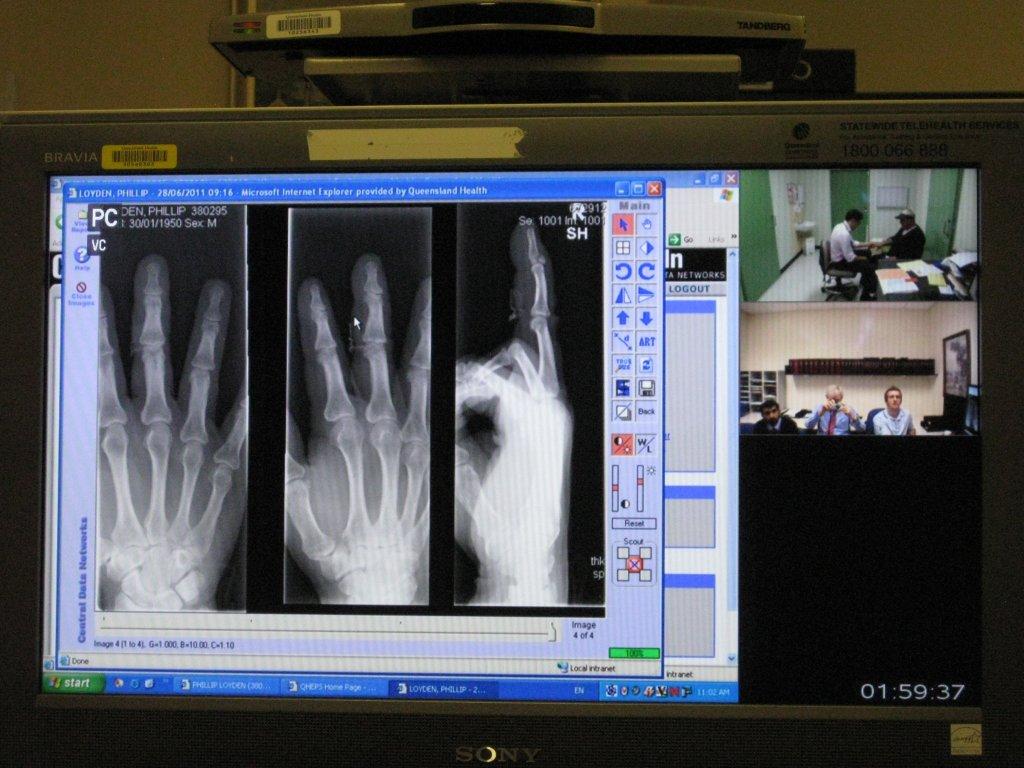 ……Great Opportunity
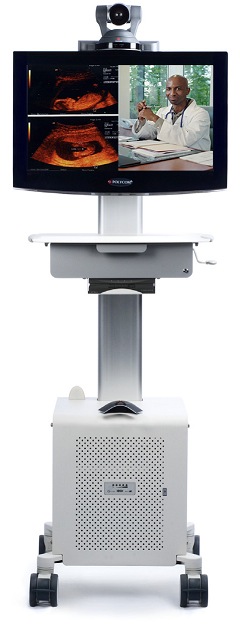 (Telehealth http://www.health.qld.gov.au/qhcss/telehealth/clinicians/default.asp)
[Speaker Notes: Tele-health delivery could be as simple as two health professionals discussing a case over the telephone, or as sophisticated as using videoconferencing between providers at facilities in two countries.

Telehealth is enabling specialist staff to convey specific medical knowledge and clinical expertise to staff and patients that do not traditionally have access to it.]
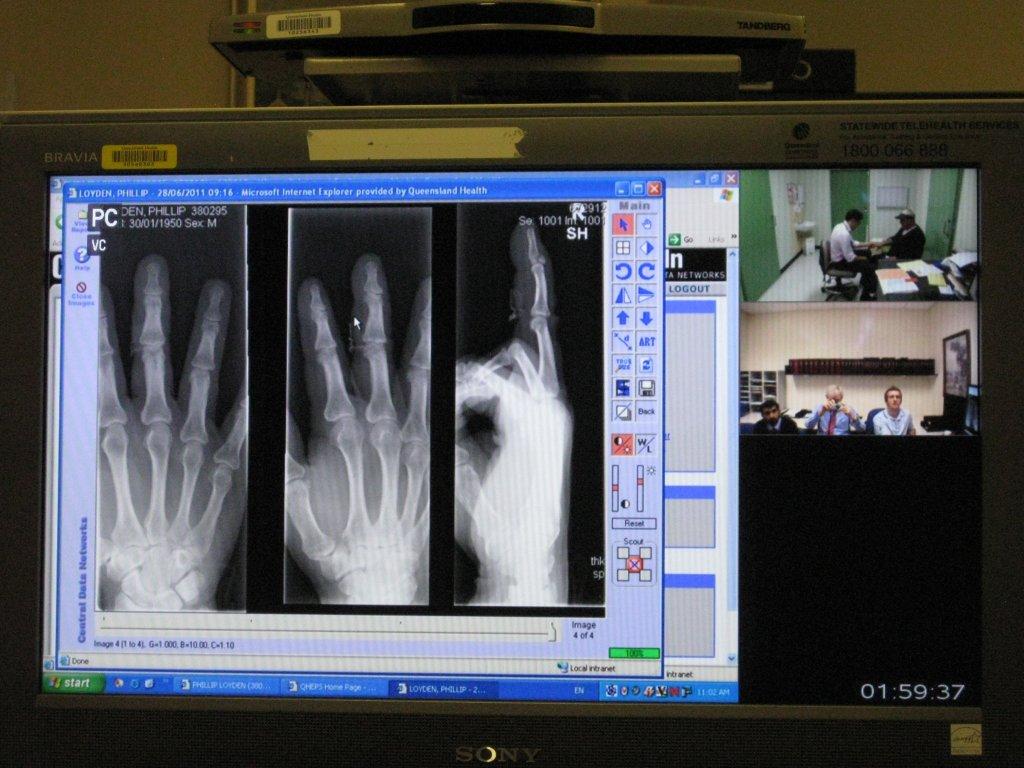 Don’t Waste the Opportunity
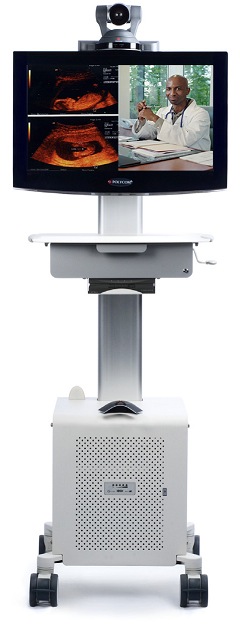 (Telehealth http://www.health.qld.gov.au/qhcss/telehealth/clinicians/default.asp)
[Speaker Notes: Tele-health delivery could be as simple as two health professionals discussing a case over the telephone, or as sophisticated as using videoconferencing between providers at facilities in two countries.

Telehealth is enabling specialist staff to convey specific medical knowledge and clinical expertise to staff and patients that do not traditionally have access to it.]
Thankyou
TELE-HEALTH
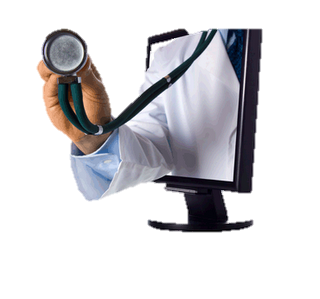 Connecting PAH to Mt Isa
Ben Rowney, John North, Alison McGill